Загальна характеристика довідково – інформаційної документації
Процес прийняття управлінських рішень базується на зборі та обробці об'єктивної і достовірної інформації. Тому переважна більшість документів, що відправляються з підприємства та спрямовуються до нього, є довідково-інформаційними. 
У них міститься інформація про фактичний стан справ в установі, організації, на підприємстві, який є підставою для прийняття розпорядчих документів.
Довідково-інформаційна документація носить допоміжний характер відповідно до організаційно-розпорядчої документації. Інформація, що міститься в довідково-інформаційних документах, може спонукати до дії або бути лише доведена до відома.
Загальна характеристика довідково – інформаційної документації
Довідково-інформаційні документи не містять доручень, не зобов'язують їх виконувати, як розпорядчі документи, а повідомляють дані, на підставі яких приймаються відповідне рішення, тобто ініціюють управлінське рішення, дозволяють вибрати той чи інший спосіб управлінського впливу.
Різновиди довідково-інформаційних документів
Особливість цих документів полягає в тому, що вони направляються знизу вверх по системі управління: від працівника до керівника структурного підрозділу, від керівника структурного підрозділу до керівника організації, від підвідомчої організації до вищої.
До довідково-інформаційної документації відносяться такі види документів:
 акти; протоколи;
 довідки;
 службові листи;
 пояснювальні та доповідні записки;
 плани і графіки;
 відгуки та рецензії, тощо..
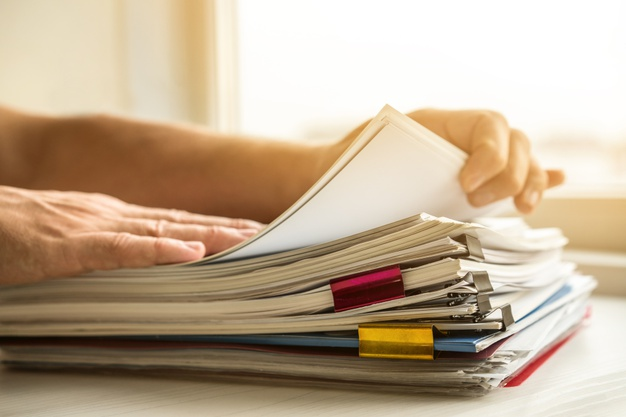 Доповідна записка
Доповідна записка - це службовий документ, адресований керівникові даної чи вищої організації, в якому автор інформує про ситуацію, що склалася, про події та факти, що мали місце, про виконану роботу, а також наводить свої висновки та пропозиції.
Доповідні записки можуть готуватися як із власної ініціативи, так і за вказівкою керівництва. 
Здебільшого мета ініціативної доповідної записки - спонукати керівника до прийняття конкретного рішення. 
Тому текст доповідної записки чітко поділяється на 2 частини: у першій, констатуючій, наводять факти або описують ситуацію, а в другій - викладають пропозиції, прохання.
Доповідна записка
Доповідні записки, в яких керівника інформують про хід робіт, подають регулярно. Доповідні записки з основних питань діяльності підприємства зберігаються 5 років.
Оформлення цих документів залежить; від адресата. 
Внутрішні доповідні записки (що подаються керівникові структурного підрозділу або підприємства) оформляють на чистому аркуші паперу від руки. 
Зовнішні доповідні записки (що виходять за межі підприємства) оформляють на загальних бланках.
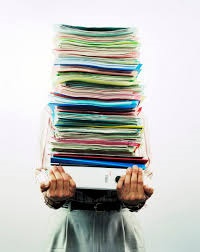 Картка – завдання №1
Складіть та оформіть вихідну доповідну записку інформаційного характеру за наступними реквізитами:
Назва установи автора
Адресат
Назва виду документа
Заголовок до тексту
Дата документа
Місце складання
Реєстраційний номер
Текст
Підпис документа
Зразок відомостей, які повинні буди зазначені у кожному із реквізитів
( див. Інструктивно-технологічна картка №1) 
Зразок документа Доповідна записка подається нижче (див. Додаток 1)
ВІДКРИТЕ АКЦІОНЕРНЕ ТОВАРИСТВО „УНІВЕРСАМ № 1”                        

                                                                                                  Голові правління
                                                                                                           ВАТ «Універсам № 1»
                                                                                                 Макаренко Т. К.
                                                                                                         
                                                                                                          Старшого економіста
                                                                                                Петренко  А.О.


ДОПОВІДНА ЗАПИСКА
07. 01. 2022                                                   м. Рівне                                                          № 1
Про економію коштів від реорганізації підприємства
За Вашим дорученням від 05.01.2022 вивчено питання про можливість здійснення реорганізації апарату управління підприємством та визначення обсягів коштів, які можуть бути зекономлені при цьому. На мою думку, слід провести такі роботи:
Об'єднати відділи та визначити нову організаційну структуру управління підприємством, що дасть можливість скоротити близько 30 % спеціалістів апарату управління.
Офісні приміщення площею 150 кв. м, що вивільняться у зв'язку зі скороченням штатів, можуть бути зданими в оренду, що дасть прибуток близько 900 грн на місяць, або їх слід використати для розширення основної діяльності підприємства, що потребує додаткових розрахунків стосовно отримання прибутків.
Вивільнені офісні меблі та інше обладнання можна реалізувати підсобному господарству. Вартість отриманих від реалізації меблів коштів може становити близько 20 тис. грн.
Загальна річна сума економії коштів від реорганізації може досягти 100 тис. грн. Запропонований проект реорганізації підприємства дасть змогу підвищити ефективність діяльності підприємства.
Старший економіст                                                                                            А. ПЕТРЕНКО
Додаток 1
Інструктивно – технологічна картка №1
Назва установи-автора
  ЗАКРИТЕ АКЦІОНЕРНЕ ТОВАРИСТВО “ІНФОРМАЦІЙНІ СИСТЕМИ”
Гриф ЗАТВЕРДЖЕННЯ                                                          
ЗАТВЕРДЖУЮ

             Директор ЗАТ
            “Інформаційні системи” 
             _______Володимир ІВАНОВ  
              ________________    2022р.
Адресат
Голові правління
 ВАТ «Універсам № 1»
 Макаренко Т. К.
                                                                                                         
Старшого економіста
 Петренко  А.О.
Назва документа
             ДОПОВІДНА ЗАПИСКА
Дата документа
          14.03.2022 
Місце складання або видання документа
           м. Харків
Реєстраційний  індекс документа
            № 18-4/2
Заголовок до тексту документа
    Про передачу матеріальних цінностей; про проведення….
Текст документа    
Підпис – зазначають посаду , підпис та його розшифрування